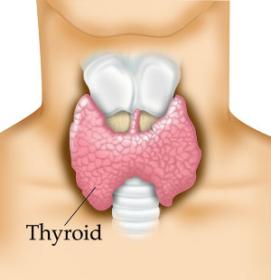 Thyroid gland
Two lateral lobes
Connected by _

Composed of secretory parts called _

Follicular cells produce and secrete hormones that can be _
____________________________________________:  located outside of follicles
Thyroid
Produces three hormones
 
Thyroxine T4
Triiodothyronine T3

________________________________________________ (extrafollicular) cells
Thyroid hormones
T3 and T4 
Regulate metabolism of _

Determine how many calories body needs for Basal Metabolic Rate

 

Maturation of nervous system

Controlled by _____________from _
Thyroid hormones
Follicular cells require _______________________________________ to produce T3 and T4
Iodine absorbed from intestine carried to thyroid gland

__________________________________________ moves it into follicular cells
Iodine and _________________________________  used to synthesize thyroid hormones
Thyroid hormones
Thyroid hormones enter blood and _

Transported to body cells
Thyroid hormones
Parafollicular (Extrafollicular)
Role in blood calcium and phosphate ion concentrations
_________________________________________  less bone minerals put into bloodstream  _________________________________________ and phosphate concentration in blood
Calcitonin
Calcitonin is _

Seen following meals

May protect bones of mother from resorption during _

Make sure that the fetal need are not met by robbing the mother’s bones of calcium
Parathyroid
Located on ___________________________________  of thyroid gland
Discovered accidentally
Patients with thyroid surgery in which the thyroid was completely removed would have __________________________ __________________________________________________________  They eventually realized there was more than just the Thyroid gland.
Four:  
two superior 
two inferior
Produces:  
parathyroid hormone
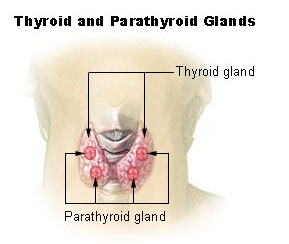 PTH
Protein hormone
 
Decreased blood phosphate ion concentration
PTH stimulates bone resorption by osteoclasts
PTH
________________________________ stimulates absorption of calcium ions from intestine by _

Increased PTH Increased Vitamin D  more calcium absorbed in intestines  _
Calcitonin and PTH
Calcitonin (thyroid) and PTH (parathyroid)
Have _

Maintain _
Adrenal Glands
Associated with the _

Two portions
Adrenal medulla:  _

_________________________:  outer portion
Adrenal medulla
Closely associated _


Adrenal medullary cells are _

Central nervous system  sympathetic nervous system:  preganglionic fiber  postganglionic fiber:   in this case adrenal medulla
Hormones of Adrenal Medulla
Adrenal medulla cells:  _

Produce epinephrine and norepinephrine
 

Epinephrine is _
Adrenal Medulla
Effects of epinephrine and norepinephrine are similar to sympathetic nerve stimulation
 
Increased _
Increased breath rate
____________________________________  activity of digestive system

Duration:  up to 10 X longer than neurotransmitter effects

Removed from the tissues slowly
Adrenal cortex
Makes up _
Divided into _____________________________ of epithelial layers
 
Mineralocorticoids
Balance minerals and water in blood
 
glucocorticoids
 
Sex hormones
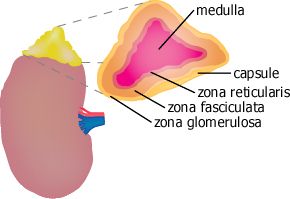 Adrenal cortex hormones
Mineralocorticoid
 
 
Glucocorticoids
Help to maintain blood glucose and blood pressure
 
Gluconeogenesis:  formation of glucose from fats and proteins
Sex hormones
Adrenal testosterone influences female sex drive
Cortisol
Regulation:  
Hypothalamus:  
releases _
Anterior pituitary:  
ACTH  Adrenocorticotrophic hormone

adrenal cortex produces _

Cortisol inhibits _
Pancreas
Two types of tissues for secretion
______________________________________:  digestive juices deposited into the duodenum 

______________________________________:  releases hormones:  insulin, glucagon, and somatostatin
Pancreas
polypeptide
Stimulates liver to _
Glycogenolysis

Converts non-carbs into glucose
 

Stimulates breakdown of fats into _
Pancreas
Low blood sugar   release of glucagon from _____________________________________
Glycogen broken into glucose
Gluconeogenesis

_________________________________________ to blood stream
Blood glucose returns to normal and glucagon release inhibited
Pancreas
Insulin
Protein
Effect is _
Stimulates liver to _

Inhibits conversion of non carbs into glucose

Moves glucose _


Decreases the concentration of blood glucose
Pancreas
Insulin
Blood glucose high following a meal   ______________________________ release insulin   
Promotes glycogen formation
Moves glucose into cells
Blood _
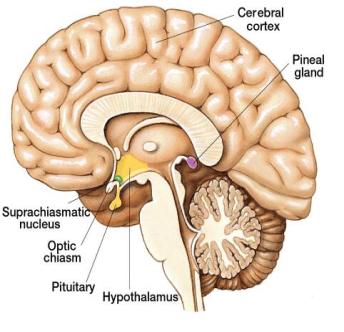 Pineal gland
Small and oval
Located between cerebral hemispheres
 
Near third ventricle
Consists of _
Pineal gland
Hormone:   
Synthesized from _

Controlled by _

_________________________________________  nerve impulses from retina  hypothalamus spinal cord  join sympathetic nerve fibers back to brain and pineal gland  _
Pineal gland
Dark  impulses from retina _____________________________   melatonin _

Part of circadian rhythm
 

Fertility cycles in some mammals
Pineal gland
Melatonin can bind to receptors and _



Melatonin _______________________________ _____________________ from anterior pituitary
Helps to regulate female reproductive cycle
May also control onset of puberty
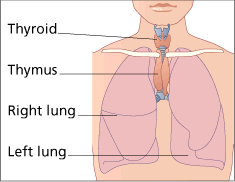 Thymus
Lies in _
Large in children
Diminishes with age

Secretes _______________________:  hormones that affect production and _


Plays role in immune system
Other Structures
Heart
ANP:   
Volume of blood increases _________________________________________________  ANP released  sodium lost in kidneys  water lost in kidneys   _
Gastrointestinal tract
Along the mucosa of the GI tract
Many have _
 
Estrogen, progesterone, hCG
Other Structures
Erythropoetin 
Eryth:  red
 
Renin
Skin
Cholecalciferol
 
Adipose tissue
 
Functions in CNS for appetite control:  satiety
 
Insulin antagonist
Terms:  Ch 17
Eryth 
Leuko:   
Hem a/ato/o:   blood 
Ferr:  iron
Cytes:  cell
Poeisis:   
Baso:  base
Eosino:  red acidic dye
Retic:   
Blast:   
a/an:
Blood
Info from blood can be clinically valuable
Blood sample is _

Hematocrit:  HCT:  is the _
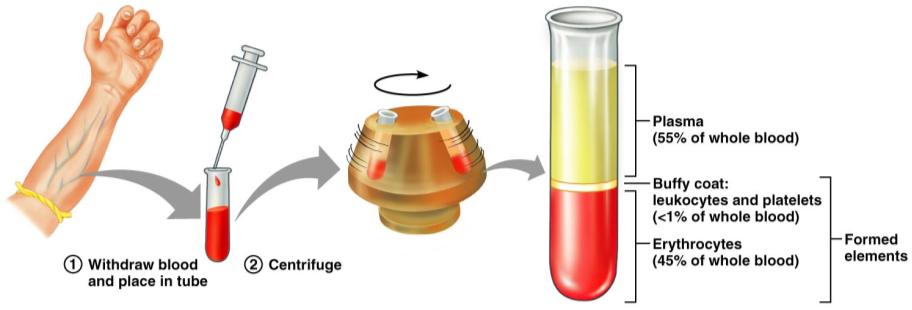 Hematocrit
Men:  	47 +/-  5 ml/100 ml

Women 	42 +/- 5 ml/100 ml

Children 35-49 ml/100 ml
Blood
Plasma:  the remaining _


55% by volume

Includes water, amino acids, proteins, carbohydrates, lipids, vitamins, hormones, electrolytes and cellular wastes
Functions
Functions
Distribution
______________________________________ from lungs

Nutrients _


____________________________________________ from cells to lungs or kidney

Hormones
Functions
Regulation
Maintains _
Carries _


Maintains _


Maintains fluid volume
Functions
Protection
Prevention of blood loss
 

 
Antibodies, complement proteins, White Blood Cells